TAS: TCP Acceleration as an OS Service
Antoine Kaufmann1, Tim Stamler2, Simon Peter2, 
Naveen Kr. Sharma3, Arvind Krishnamurthy3, Thomas Anderson3
MPI-SWS1 	The University of Texas at Austin2 	University of Washington3
RPCs are Essential in the Datacenter
Remote procedure calls (RPCs) are a common building block for datacenter applications
Scenario: An efficient key-value store in a datacenter
Low tail latency is crucial 
Thousands of connections per machine 
Both the application writer and datacenter operator want the full feature set of TCP
Developers want the convenience of                and 
Operators want                  and strong
in-order delivery
sockets
policy enforcement
flexibility
You might want to simply go with Linux…
Linux provides the features we want
 But at what cost?
  A simple KVS model:




We’re only doing a small amount of useful computation!
policy enforcement
in-order delivery
sockets
flexibility
256B RPC request/response over Linux TCP
250 application cycles per RPC
Kernel Processing: 97%
Why is Linux slow?
System call and cache pollution overheads
Application and kernel co-location


Executes entire TCP state machine


State in multiple cache lines
Complicated data path
Poor cache efficiency, unscalable
Why not kernel-bypass?
NIC interface is optimized, bottlenecks are in OS
Arrakis (OSDI ‘14), mTCP (NSDI ‘14), Stackmap (ATC ‘16) 
Do network processing in userspace
Expose the NIC interface to the application
Hardware I/O virtualization

Avoid OS overheads, can specialize stack
Operators have to trust application code
Little flexibility for operators to change or update network stack
Why not RDMA?
Remote Direct Memory Access:
Interface: one-sided and two-sided operations in NIC hardware
RPCs and sockets implemented on top of basic RDMA primitives

Minimize or bypass CPU overhead
Lose software procotol flexibility
Bad fit for many-to-many RPCs
RDMA congestion control (DCQCN) doesn‘t work well at scale
TAS: TCP Acceleration as an OS Service
An open source, drop-in, highly efficient RPC acceleration service

No additional NIC hardware required
Compatible with all applications that already use sockets
Operates as a userspace OS service using dedicated cores for packet processing
Leverages the benefits and flexibility of kernel bypass with better protection

TAS accelerates TCP processing for RPCs while providing all the desired features
Flexibility
In-order delivery
Sockets
Policy enforcement
Why is Linux slow?
System call and cache pollution overheads
Application and kernel co-location


Executes entire TCP state machine


State in multiple cache lines
Complicated data path
Poor cache efficiency, unscalable
How does TAS fix it?
System call and cache pollution overheads
Dedicate cores for network stack


Separate simple fast path and slow path


Minimize and localize connection state
Complicated data path
Poor cache efficiency, unscalable
TAS Overview
Application
Application
CPU 0
CPU 1
Slow Path
Simple Fast Path
CPU 3
CPU 2
NIC
Application
DividingFunctionality
Linux Kernel TCP Stack
Slow Path
Socket API, locking
Open/close connections

Per packet:
Socket API, locking
IP routing, ARP
Firewalling, traffic shaping
Generate data segments
Congestion control
Flow control
Process & send ACKs
Re-transmission timeouts
Per connection:
Open/close connections
IP routing, ARP
Firewalling, traffic shaping
Compute rate
Re-transmission timeouts
Fast Path
Per packet:
Generate data segments
Process & send ACKs
Flow control
Apply rate-limit
Application
Slow Path
Socket API, locking
Connection setup/teardown
Per connection:
Open/close connections
IP routing, ARP
Firewalling, traffic shaping
Compute rate
Re-transmission timeouts
Fast Path
Data packet payloads
Per packet:
Generate data segments
Process & send ACKs
Flow control
Apply rate-limit
Congestion statistics
Retransmissions
Control packets
Minimal Connection State
Application
Slow Path
Socket API, locking
Connection setup/teardown
Per connection:
Open/close connections
IP routing, ARP
Firewalling, traffic shaping
Compute rate
Re-transmission timeouts
Minimal Connection State
Fast Path
Data packets 
Payload buffers
Seq/Ack numbers
Remote IP/port
Send rate or window
Congestion statistics

Only 2 cache lines per connection
Per packet:
Generate data segments
Process & send ACKs
Flow control
Apply rate-limit
Congestion statistics
Retransmissions
Control packets
Application
Slow Path
Socket API, locking
Connection setup/teardown
Per connection:
Open/close connections
IP routing, ARP
Firewalling, traffic shaping
Compute rate
Re-transmission timeouts
Fast Path
Data packets 
Payload buffers
Per packet:
Generate data segments
Process & send ACKs
Flow control
Apply rate-limit
Congestion statistics
Retransmissions
Control packets
Minimal Connection State
Congestion Control
Application
CPU 1
CPU 0
Inspired by CCP (SIGCOMM ‘18)
Slow Path
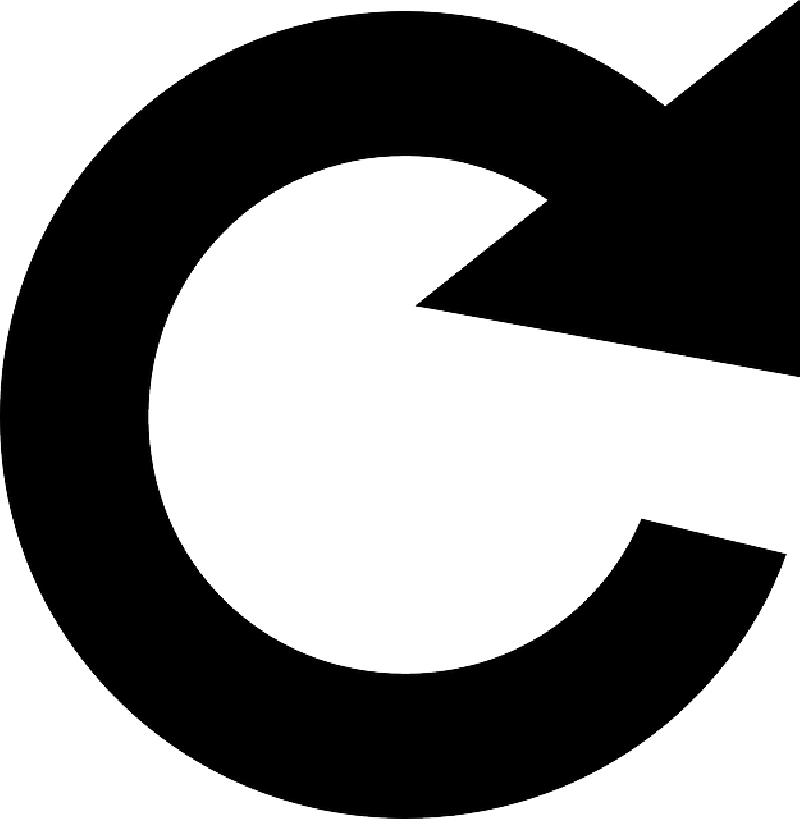 CC Algorithm
per connection
Periodically check/update connection state

Many CC algorithms can be implemented
(described in paper)
Fast Path
Minimal Connection State
CPU 3
CPU 2
NIC
WorkloadProportionality
Application
CPU 3
CPU 2
Slow Path
Fast Path
Minimal Connection State
CPU 5
CPU 4
NIC
WorkloadProportionality
Application
Application
CPU 3
CPU 2
CPU 0
CPU 1
Slow Path
Monitor CPU usage and add or remove cores
Fast Path
Minimal Connection State
CPU 7
CPU 5
CPU 4
CPU 6
NIC
Evaluation
Evaluation Questions
What is our throughput, latency, and scalability for RPCs?

Do real applications scale with # of cores and have low tail latency?

Do we distribute throughput fairly under network congestion?

(See paper for more in-depth analysis)
Systems for Comparison
We evaluate TAS against 3 other systems:
Linux
Full kernel, trusted congestion control
Sockets interface
mTCP (not in this talk, see paper)
Pure kernel bypass approach, untrusted congestion control
IX
Replace Linux with optimized data path, run in privileged mode
Uses batching to reduce overhead
No sockets interface
Requires kernel modifications
Experimental Setup
Intel Xeon Platinum 8160 CPU 24 cores @ 2.10GHz 
196GB of RAM
Intel XL710 40Gb Ethernet Adapter

Benchmarks:
Single direction RPC benchmark
RPC echo server
A scalable key-value store
Connection throughput fairness under congestion
Linux vs TAS on RPCs (1 App Core)
250 cycle application workload
  64 bytes realistic small RPC
Single direction RPC benchmark
  32 RPCs per connection in flight
6x
4x
4.66x
12.4x
Connection Scalability
20%
2.2x
20 core RPC echo server
  64B requests/responses
  Single RPC per connection
Key factor: minimized connection state
Key-value Store
Increasing server cores with matching load (~2000 connections per core)

IX and TAS provide ~6x speedup over Linux across all cores
TAS: 9 app cores, 7 TAS cores
IX, Linux: 16 app/stack cores

TAS has a 15-20% performance improvement over IX without sockets
TAS: 8 app cores, 8 TAS cores
Key-value Store Latency
KVS latency measure with single application core, 15% server load
Client Median: 2.88x
Server Median: 5.78x
Tail Latency
Why long IX tail? 
Batching
IX has 50% higher latency in the 90p case
Latency is 20us (27%) higher in the 99.99p case
In addition, IX has a 2.3x higher maximum latency
TAS Max: 122us
IX Max: 280us
Fairness Under Incast
We want to see how TAS distributes throughput under congestion
Incast scenario, with four 10G machines all sending to one 40G server
TAS on average maintains fair throughput, while Linux is unstable
Linux 99p: All 0’s
Conclusion
TAS has the convenience and features of Linux, with better performance & stability
Achieved by
Separating TCP packet processing into a fast and slow path
Minimizing connection state
Dedicating cores to the network stack
TAS is a purely software solution that is easy to deploy and operate
Try it yourself!
https://github.com/tcp-acceleration-service